EDM行銷電子報
10010208 許兆綺
指導老師：曹聖豪
WACOM繪圖板 舊換新空前優惠價
未來，從現在開始。現在，就換新。
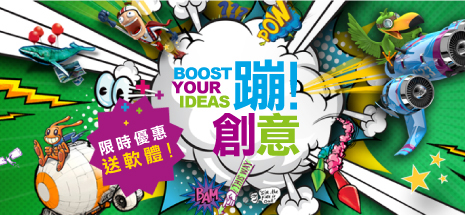 https://www.wacom-club.com.tw/activity/old-to-new/first/
行銷策略（行銷目標）︰
會購買繪圖板的用戶以美術設計人為主，
用活潑、具設計感的視覺印象吸引目光，
標榜買繪圖板送軟體的優惠，並用互動式測驗
慢慢引導內容使人有購物慾望。

名單蒐集︰
以WACOM會員為主，並設有其他品牌換新優惠。

目標族群分析︰
已經購買舊品，因此當有新品新功能優勢的型號上市時，會有換新的慾望。
針對此目標族群設計傳達的有效的行銷訊息
（如內容、個性化的呈現）︰

WACOM本身即是國內繪圖板品牌大家，
優惠內容呈現方法以漫畫式插圖引起繪師注意，
具創意又搞笑的對話內容符合設計師個性，
並在最後列出品牌所有「舊版年表」，
驅使擁有者「該換新了」的想法。
將辦理流程和可換舊商店地區性列出，達到便捷性。
寄件人名稱︰
WACOM會員俱樂部

郵件主旨：
“WACOM繪圖板 舊換新限時優惠價送軟體!”
擁有舊版繪圖板的會員會感興趣，
沒有的則會因品牌名稱留意。

發送頻率：
兩週一次

發送時間點的規劃： 
以美術設計人為主，多為學生及上班族，發送時間以下課下班後的5點~7點，
以及大部分設計人爆肝的晚上11點~3點